Gelovend leven = …
[Speaker Notes: 1]
.
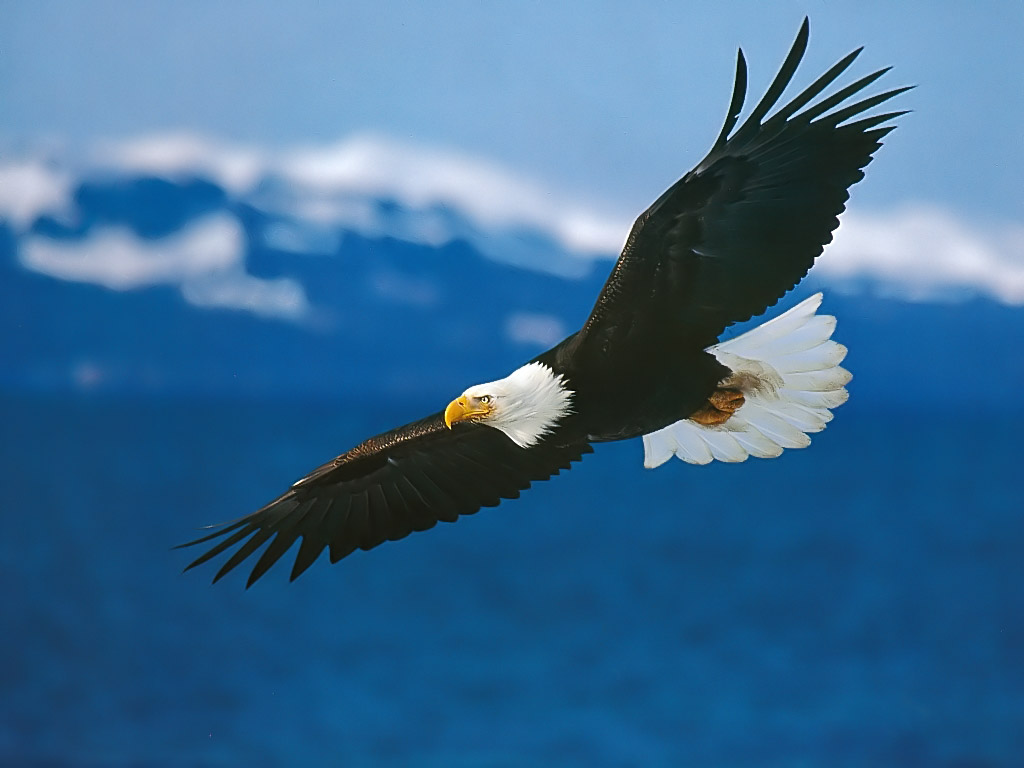 [Speaker Notes: 2]
.
‘Jonge strijders worden moe en raken uitgeput,
zelfs sterke helden struikelen,
maar wie hoopt op de HEER krijgt nieuwe kracht:
hij slaat zijn vleugels uit als een adelaar,
hij loopt, maar wordt niet moe,
hij rent, maar raakt niet uitgeput.’


 




.
[Speaker Notes: 3]
Leven = loven
[Speaker Notes: 4]
Leven = loven
vergeving
	gezondheid
	leven
	bekroning
	het goede
[Speaker Notes: 5]
Leven = loven
vergeving
	gezondheid
	leven
	bekroning
	het goede
[Speaker Notes: 6]
Leven = loven
vergeving
	gezondheid
	leven
	bekroning
	het goede
[Speaker Notes: 7]
Leven = loven
vergeving
	gezondheid
	leven
	bekroning
	het goede
[Speaker Notes: 8]
Leven = loven
vergeving
	gezondheid
	leven
	bekroning
	het goede
[Speaker Notes: 9]
Leven = loven
vergeving
	gezondheid
	leven
	bekroning
	het goede
[Speaker Notes: 10]
Leven = loven
vergeving
	gezondheid
	leven
	bekroning
	het goede
[Speaker Notes: 11]
Leven = loven
‘Hij verzadigt mij met schoonheid en geluk.’

‘God verzadigt mij met bittere kruiden, hij geeft me alsem te drinken in overvloed.’
[Speaker Notes: 12]
Leven = loven
vergeving
	gezondheid
	leven
	bekroning
	het goede
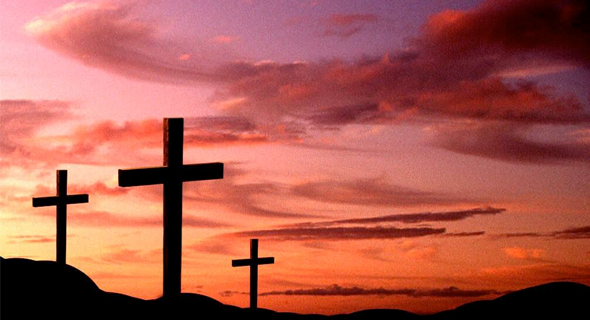 [Speaker Notes: 13]
Leven wordt loven
[Speaker Notes: 14]
Leven wordt loven
vergeving
	gezondheid
	leven
	bekroning
	het goede
[Speaker Notes: 15]
.
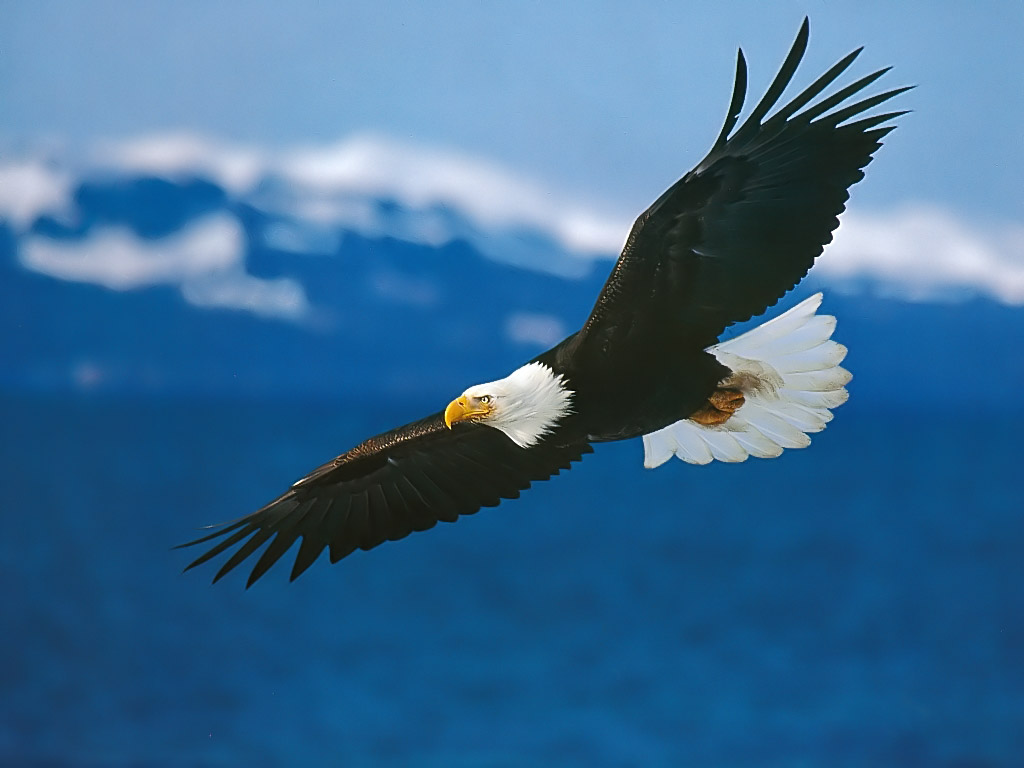 [Speaker Notes: 16]
.
.
[Speaker Notes: 1]